資料３
IoP推進機構の体制の見直しについて
農業イノベーション推進課
３－１．展開枠に向けた事業実施の推進体制（参考：R4年度の体制）
【構成員】
　　高知県知事、国立大学法人高知大学学長、高知県公立大学法人高知工科大学学長、高知県公立大学法人高知県立大学学長、高知県農業協同組合中央会会長、高知県農業協同組合副組合長、（一社）高知県工業会会長、高知県IoT推進ラボ研究会会長、IoP推進機構理事長、　(株)四国銀行代表取締役頭取、(株)高知銀行代表取締役頭取
高知県Next次世代型施設園芸農業に関する産学官連携協議会
年２回開催(8月､1月)
担当：県農業ノベーション推進課
産業振興計画
フォローアップ
委員会
代表者会議(２つの部会とIoP推進機構の取組をPDCAサイクルにより２ヶ月ごとに点検･検証)　
構成:事業責任者(座長)､中心研究者､部会長､IoP推進機構理事長
事業責任者 （プロジェクト全体の責任者）
　　　　　　高知大学　受田浩之 理事
担当：県農業イノベーション推進課
【IoPプロジェクト事務局】　プロジェクト全体の進捗状況の把握・調整・広報　等
体制を見直し
研究開発
専門部会
産業振興
人材育成
①IoPプロジェクト研究推進部会［IoP研究開発の推進］
②人材育成部会［大学連携による高度な専門人材の育成］
③IoP推進機構［IoPプロジェクトの産業界との連携］
［役割］研究全体の進捗状況等の検証
　　　　　（「評価(ﾁｪｯｸ)」「改善(ｱｸｼｮﾝ)」）
　　［会の開催］概ね四半期に１回
　　［構成］高知大学本家研究担当理事(部会長)、中心研究者、
　　　　　　プロジェクトチームリーダー、スーパーバイザー
［役割］人材育成（学生・社会人）
　　　　　　に関するプログラムの
　　　　　　検討、進捗状況等の検証
　　［会の開催］概ね年２～３回　　
　　［構成］
　　　高知大学：岩崎理事(部会長)、枝重学部長、石塚教授、
　　　　　　　　深田教授、池島教授　他
　　　高知工科大学：古沢教授
　　　高知県立大学：村上学部長
　　　高知県：岡林農業振興部IoP推進監
　　　その他：JA高知県、(株)南国スタイル、林農園、
　　　　　　　指導農業士
［役割］IoPプロジェクトの産業界
　　　　　　との連携
　　［会の開催］概ね２ヶ月に１回　　
　　［構成］　　理事長：武市智行氏（産）
　　　副理事長：(山脇　浩二県JA室長)･土居内淳一(県・農業振興部）
　　　外部理事：三輪泰史(IT)、八子知礼(IT)
　　　　　　　　青山浩子(流通)、堂山一成(流通)
　　　県内理事：東　宣雄(農家)、野島貴美子(農家)
　　　 本家孝一(学・IoP研究推進部会長・高知大学理事)
　　　 岩﨑貢三(学・IoP人材育成部会長・高知大学理事)
　　　 石塚悟史 (学・高知大学次世代地域創造センター長)
　　　 清水明宏(学・高知工科大学学長特別補佐（新学群・IoP担当）
　　　 松島弘敏(産)
         三浦 謙一(県・産業振興推進部)、土居 秀臣（県・商工労働部）
　　　 事務局長：岡林俊宏(県)
　　　 ※顧問：内田誠(弁護士)、上羽秀敏(弁理士)
　　　 ※オブザーバー：四国銀行、高知銀行
　　　　　　　　　　　 JAバンク高知、みずほ銀行
担当：県農業
　　　イノベーション推進課
担当：高知大学IoP　
　　　イノベーション推進課
担当：県農業
　　　　イノベーション推進課
部会
理事会
部会
中心研究者 
（研究の指揮・統括）
展開枠
展開枠
展開枠
［柱１］
　高知大学　北野雅治特任教授
　高知大学　岩尾忠重特任教授
［柱２］
　高知工科大学　福本昌弘教授
　高知大学　岩尾忠重特任教授
サブエンジンの開発
メインエンジンの深化
＜部会で検討する人材育成等＞
詳細は部会の下に設置する各チームにおいて検討
［学生教育］
・IoP連携プログラム（大学院特別プログラム）
　開講（高知大学・高知工科大学・高知県立大学）　
・IoP教育プログラム（学士課程）
　（共通教育科目新設・単位互換）
［社会人教育］
・IoP塾（Archives）
・土佐FBC研究開発実践コース：R5開講予定
現研究課題との相乗効果によるIoP研究の加速
［柱３］
　京都大学大学院
　　　藤原拓教授
［柱４］
　高知県立大学
　　　渡邊浩幸教授
新たな
　　　高付加価値化
サステイナブル 
         with IoP
＜主な検討内容＞
（１）IoPクラウドの構築、活用、普及等に関すること
（２）IoPクラウドを核とした既存ビジネスの強化・新規ビジ
　　　ネスの創出、その他関連産業の育成・集積に関すること
（３）プラットフォーム展開に関すること。
（４）IoP共創センター、IoP参画企業等との連携に関する　
　　　こと。
（５）その他機構の目的を達成するために必要な事項
※太字はプロジェクト当初からの中心研究者
双方向
研究開発と生産現場をつなぐエコシステム
　真に活用できるIoP技術の開発と普及
　必要とされている技術研究の推進・教育
双方向
社会実装
現場主義の実践的人材育成
Society5.0型農業の人材確保
クラウドシステムチーム
知財データ管理チーム
ビジネスチーム
④IoP農業研究会(R4)［農業現場の課題解決プラットフォーム］
担当：高知大学
　　　IoP共創センター
＜スーパーバイザー等の専門部会等への参画＞
［①IoPプロジェクト研究推進部会］
  ・京都大学大学院農学研究科　教授　土井 元章 氏
　・東京大学大学院情報学環　　　教授　越塚 登 氏
　・オハイオ州立大学食物農業環境科学部
　　　　　　　　　　　　　　　　　　　　　教授　チエリ　クボタ　氏
　・東京大学 　　　　　　　　　　　　名誉教授　清水 誠　氏
［③IoP推進機構］
  ・（株）武市コミュニケーションズ　代表取締役　武市智行 氏　
　・（株）日本総研創発戦略センター
　　　　　　　　　　　　　　　　　エクスパート（農学）三輪泰史 氏
　・（株）INDUSTRIAL-X　代表取締役社長CEO　八子知礼　氏
  ・　デジタルハリウッド大学　　　　　　　　　　教授　太場次一 氏
［役割］IoP研究の農家への普及・現場実証・課題収集
　［会の開催］概ね２ヶ月に１回
　［構成］北野IoP共創センター長(会長)、越智JA高知県春野胡瓜部会副部長（副会長）
　　　　　高橋高知県農業技術センター所長（副会長）、岩尾特任教授（部会長）、
　　　　　細川高知県農業技術センター企画監（部会長）
　［主たる事務所］IoP共創センターサテライトオフィス（R4.8.1設置）
　　　　　　　　　（高知県農業技術センター内）
IoP農業研究会
会員
早稲田大(R4～予定） 
　教授　関根　泰氏
地球研(R5～予定)　
　　　　　林健太郎氏
ﾜｰﾍﾆﾝｹﾞﾝ大
　　　(R4.8客員教授へ)
　教授　Jos Verstegen氏
役員会
IoP農家
IoP普及員
　　・JA指導員
IoP志望学生
IoP技術者
IoP研究者
IoP企業
・IoPニラWG
・IoPナスWG
・IoPトマトWG
・IoPキュウリWG
・IoPピーマンWG
IoP作目
　　WG群
研究普及部会
　IoPの機能の最適化と普及の推進
現場の声を
ダイレクトに
教育研究現場
に接続
2
IoP作物部会
　IoP研究開発技術の現場検証・改善
３－２．展開枠に向けた事業実施の推進体制（2023.4～新体制案）
【構成員】
　　高知県知事、国立大学法人高知大学学長、高知県公立大学法人高知工科大学学長、高知県公立大学法人高知県立大学学長、高知県農業協同組合中央会会長、高知県農業協同組合副組合長、（一社）高知県工業会会長、高知県IoT推進ラボ研究会会長、IoP推進機構理事長、　(株)四国銀行代表取締役頭取、(株)高知銀行代表取締役頭取
高知県Next次世代型施設園芸農業に関する産学官連携協議会
年２回開催(8月､1月)
担当：県計画推進課
産業振興計画
フォローアップ
委員会
代表者会議(２つの部会とIoP推進機構の取組をPDCAサイクルにより２ヶ月ごとに点検･検証)　
構成:事業責任者(座長)､中心研究者､部会長､IoP推進機構理事長、県
事務局：県農業イノベーション推進課
　　　　　　　　（IoP推進室）
事業責任者 （プロジェクト全体の責任者）
　　　　　　高知大学　受田浩之 理事
【IoPプロジェクト事務局】　プロジェクト全体の進捗状況の把握・調整・広報　等
専門部会
⑥大学発ベンチャー(R5設立予定)
研究開発
人材育成
産業振興
担当：県農業イノベー
　　　　　ション推進課
＜主な役割＞
・IoPメインエンジンの展開、運用
・IoPサブエンジンの展開、運用
③IoP推進機構(IoP域外展開へ)
①IoPプロジェクト研究推進部会［IoP研究開発の推進］
②人材育成部会[大学連携による高度な専門人材の育成]
[役割]IoPプロジェクトの産業界との連携
[会の開催]概ね四半期に１回　　
[構成]会長：受田事業責任者
副会長:徳弘(JA中央会参事)･
　　　　　石塚(IoP共創ｾﾝﾀ-副ｾﾝﾀ-長)
外部委員:三輪泰史、八子知礼(IT)
　　　　　　　青山浩子、堂山一成(流通)
事務局長:岡林俊宏(県)
※顧問:内田誠(弁護士)、
　　　　　　上羽秀敏(弁理士)
※オブザーバー：四国銀行、高知銀行
　　　　　　　 JAバンク高知、みずほ銀行
［役割］研究全体の進捗状況等のPDCA
　　［会の開催］概ね四半期に１回
　　［構成］高知大学本家研究担当理事(部会長)、中心　　　研究者、プロジェクトチームリーダー、
　　　　　スーパーバイザー
［役割］人材育成（学生・社会人）
　　　　　　に関するプログラムの
　　　　　　検討、進捗状況等の検証
　　　［会の開催］概ね年２～３回　　
　　　［構成］高知大学：岩崎理事(部会長)、枝重学部長、
　　　　　　石塚教授、深田教授、池島教授　他
　　　　　　高知工科大学：古沢教授　
　　　　　　高知県立大学：村上学部長
　　　　　　高知県：岡林農業振興部IoP推進監
　　　　　　その他：JA高知県、(株)南国スタイル、
　　　　　　林農園、指導農業士
IoP共創センター
[IoP研究の自走組織]
県内外のIoP研究機関連携組織へ
担当：高知大学IoP　
　　　　イノベーション
　　　　推進課
『知財データ管理WG』への参画
部会
部会
⑦IoPーJV企業体
＜主な役割＞
・IoPプラットフォーム(SAWACHI)の展開、運用等
・IoP関連デバイス、アプリケーション
との連携
中心研究者（研究の指揮・統括）
※太字はプロジェクト当初からの中心研究者
サブエンジンの開発
[柱２]
　　　高知工科大学　福本昌弘教授
　　　　高知大学　岩尾忠重特任教授
[柱１]
　高知大学　北野雅治特任教授
　高知大学　岩尾忠重特任教授
メインエンジンの深化
展開枠
展開枠
展開枠
展開枠
展開枠
『クラウドシステムWG』への参画
＜部会で検討する人材育成等＞
詳細は部会の下に設置する各チームにおいて検討
［学生教育］
・IoP連携プログラム（大学院特別プログラム）
　開講（高知大学・高知工科大学・高知県立大学）　
・IoP教育プログラム（学士課程）
　（共通教育科目新設・単位互換）
［社会人教育］
・IoP塾（Archives）
・土佐FBC研究開発実践コース：R5開講予定
現研究課題との相乗効果によるIoP研究の加速
⑧IoP参画企業コンソーシアム
＜主な役割＞
・IoP自治体ネットワークに関すること。
・IoPプラットフォーム展開に関すること。
・IoP共創センター(研究開発)、IoP参画企
　業等(関連産業展開)との連携に関すること.
サステイナブル 
         with IoP
新たな
　　　高付加価値化
[柱３]
　京都大学大学院
　　　藤原拓教授
[柱４]
　高知県立大学
　　　渡邊浩幸教授
＜主な役割＞
・IoP関連デバイス、アプリケーション、サービス等の開発、運用、展開
・IoPクラウドを核とした既存ビジネスの強化・新規ビジネスの創出等
・京都大学大学院農学研究科:教授　土井 元章 氏
　　　　　　　・オハイオ州立大学食物農業環境科学部:教授　チエリ クボタ　氏
          　　・早稲田大:教授　関根　泰氏　　　　・地球研:林健太郎氏
          　　・ﾜｰﾍﾆﾝｹﾞﾝ大:教授 Jos Verstegen氏(R4~高知大客員教授)
(研究面)　
　バイザー
スーパー
ビジネス
WG
知財データ
管理WG
クラウド
システムWG
『ビジネスWG』への参画
IoT/AI人材育成
IoP技術者ｺﾐｭﾆﾃｨ
『IoP技術者ｺﾐｭﾆﾃｨ』への参画
双方向
双方向
研究開発と生産現場をつなぐエコシステム
　真に活用できるIoP技術の開発と普及
　必要とされている技術研究の推進・教育
高･大連携
社会実装
現場主義の実践的人材育成
Society5.0型農業の人材確保
＜スーパーバイザー等のプロジェクト参画＞
・(株)武市コミュニケーションズ　代表取締役　武市智行 氏　
・(株)日本総研創発戦略センター　エクスパート（農学）三輪泰史 氏
・(株)INDUSTRIAL-X　代表取締役社長CEO　八子知礼　氏
・東京大学大学院情報学環　教授　越塚 登 氏 ・デジタルハリウッド大学 教授　太場次一 氏
スーパーバイザー
(計画全体)
教育委員会
営農支援
④IoP農業研究会(R4)［農業現場の課題解決プラットフォーム］
担当：高知大学
　　　IoP共創センター
IoP
農業研究会
会員
［役割］IoP研究の農家への普及・現場実証・課題収集
　　　［会の開催］概ね２ヶ月に１回
　　　［構成］北野IoP共創センター長(会長)、越智JA高知県春野胡瓜部会副部長（副会長）
　　　　　　　　　高橋高知県農業技術センター所長（副会長）、岩尾特任教授（部会長）、
　　　　　　　　　細川高知県農業技術センター企画監（部会長）
　　　［主たる事務所］IoP共創センターサテライトオフィス（R4.8.1設置：高知県農業技術センター内）
役員会
⑤データ駆動型農業推進協議会（県内実装）
活動内容
①データ駆動型の営農指導体制の構築と指導者の育成
　(高知県データ駆動型農業推進アドバイザーによる指導)

②データ駆動型農業の推進に係る技術実証
　(県内各地、各品目で設置している『学び教え合う場』活用

③環境制御技術導入や次世代型ハウス整備の推進
　　（研修会、現地検討会、視察研修等）
IoP農家
IoP普及員
　　・JA指導員
IoP志望学生
IoP技術者
IoP研究者
IoP企業
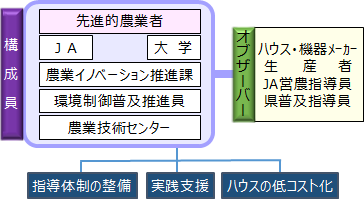 ・IoPニラWG
・IoPナスWG
・IoPトマトWG
・IoPキュウリWG
・IoPピーマンWG
研究普及部会
　IoPの機能の最適化と普及の推進
現場の声を
ダイレクトに
教育研究
現場に接続
IoP作目
　　WG群
3
IoP作物部会
　IoP研究開発技術の現場検証・改善
3